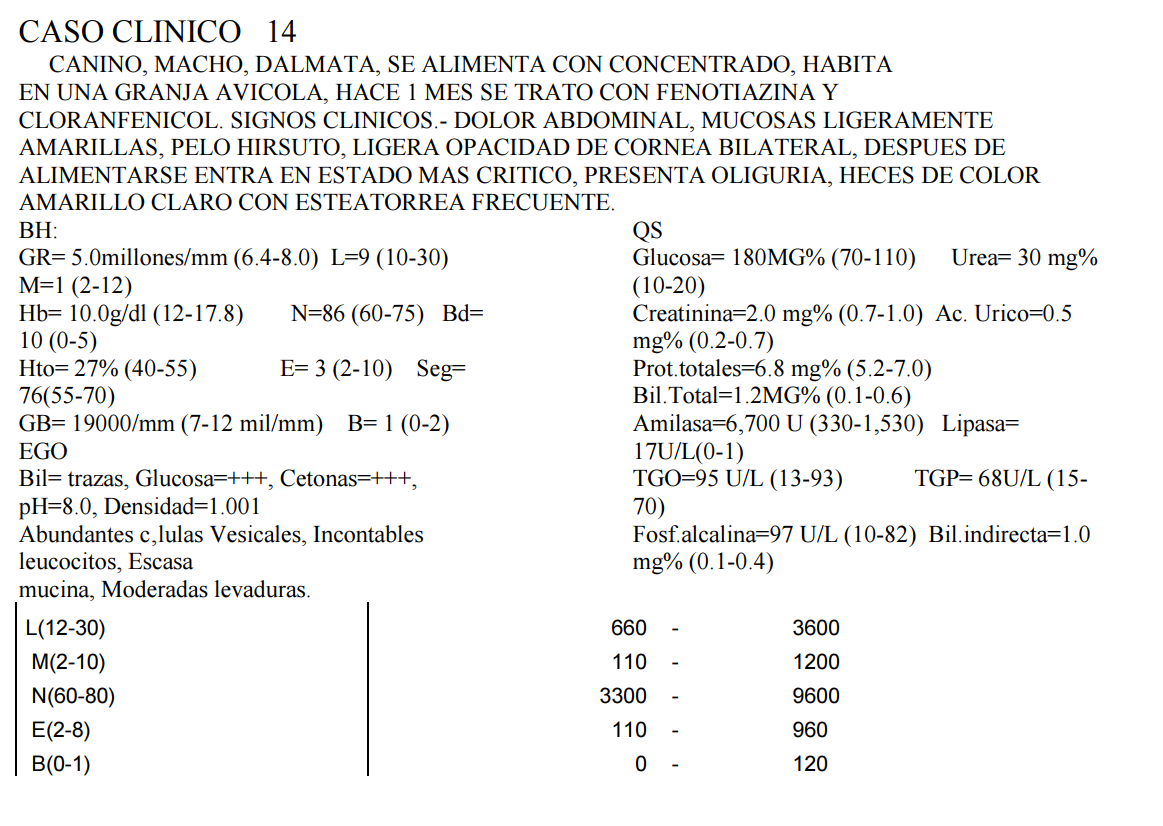 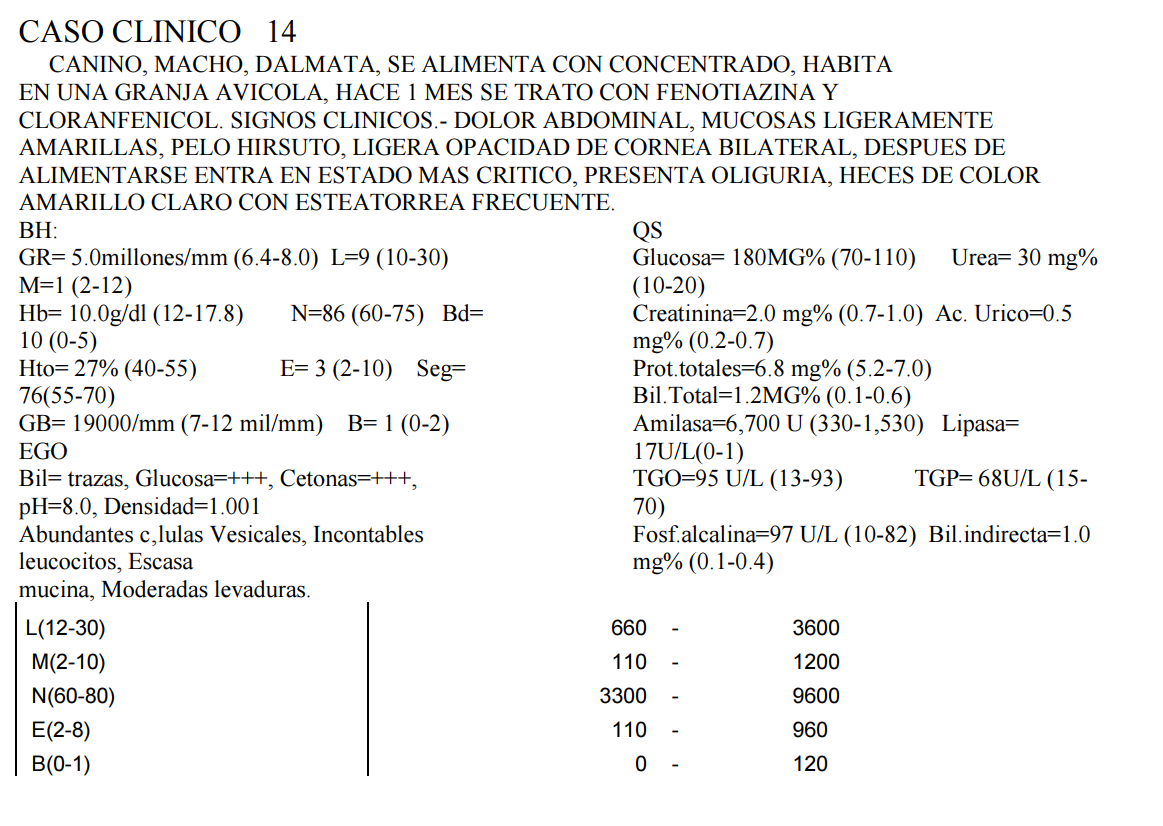 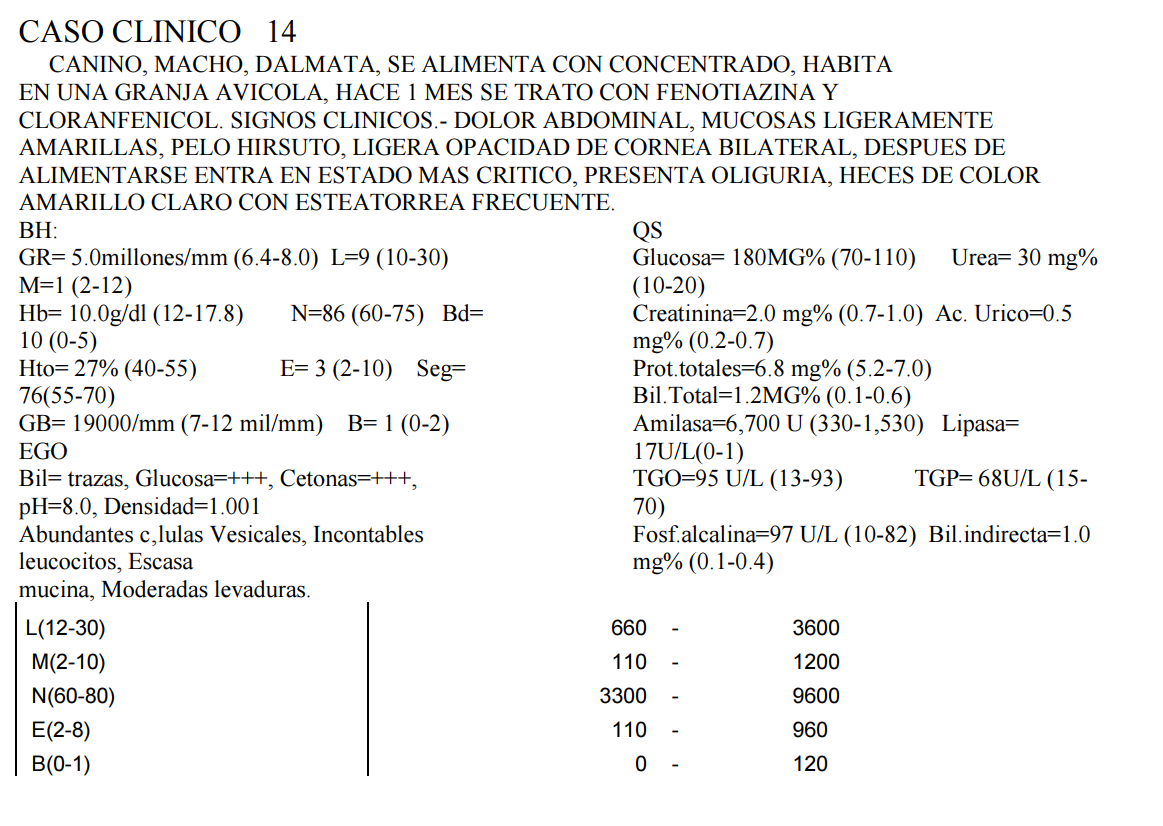 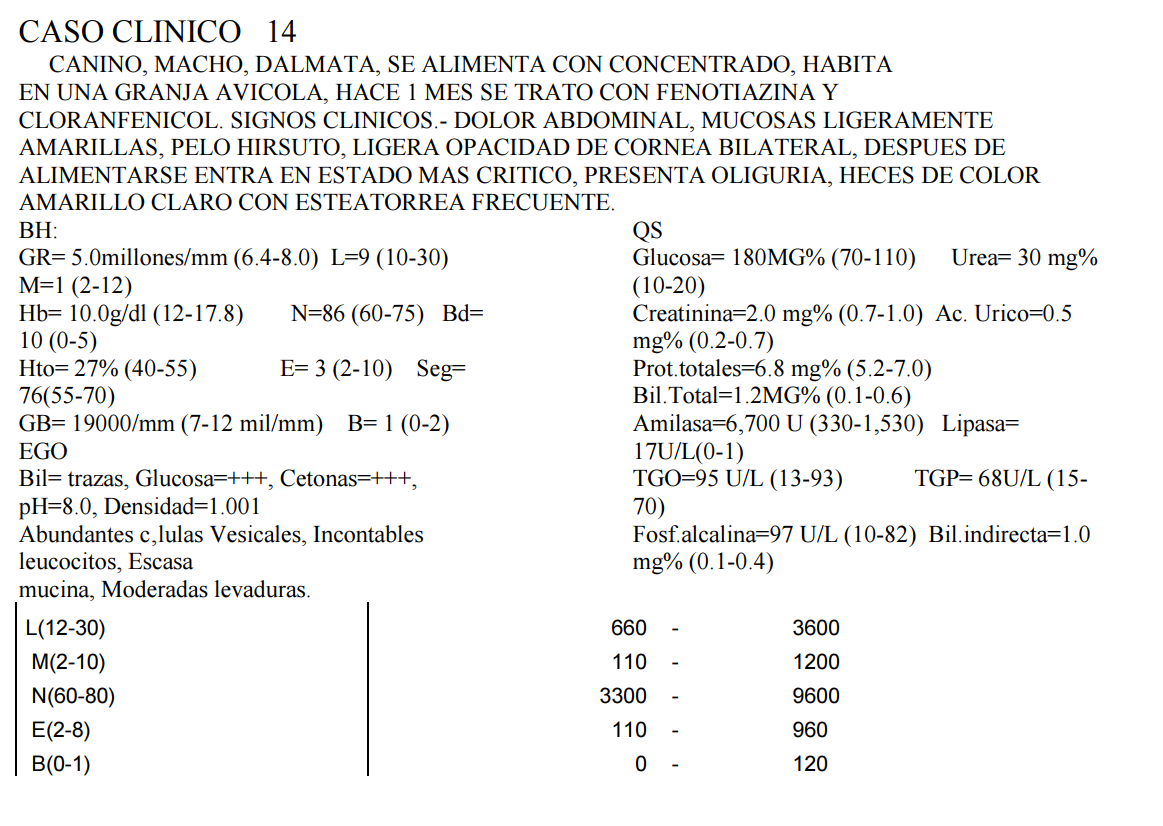 F.- FQ
Densidad 1.001
pH= 8.0

Q.- Bilirrubinas Trazas
Glucosa  +++
Cetonas  +++

Células Vesicales +++
Leucocitos Incontables (+++)
Mucina  Escasa +
Levaduras ++
Urea 30 (10-20)
Creatinina= 2.0 (0.7-1.00)
Ac. Urico= 0.5 (0.2-0.7)

Prot.tot= 6.8 (5.2-7.0)
Glucosa= 180 (70-110)
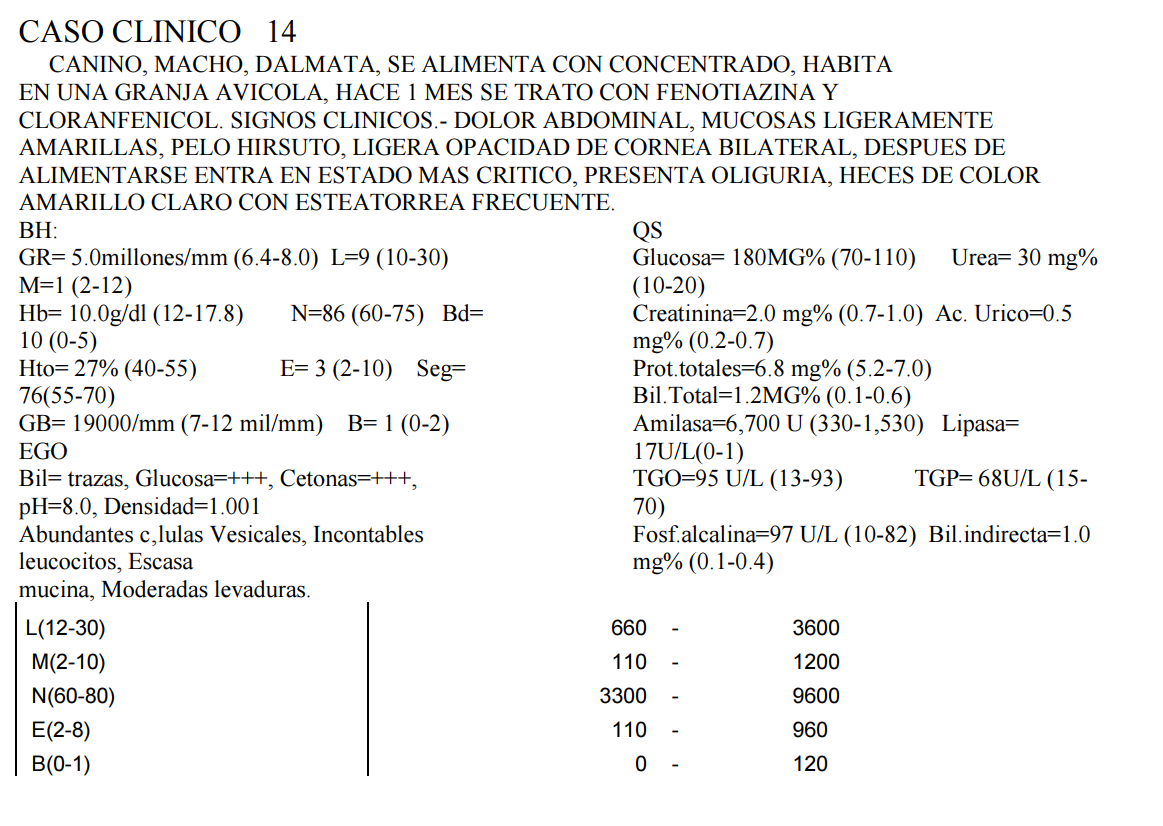 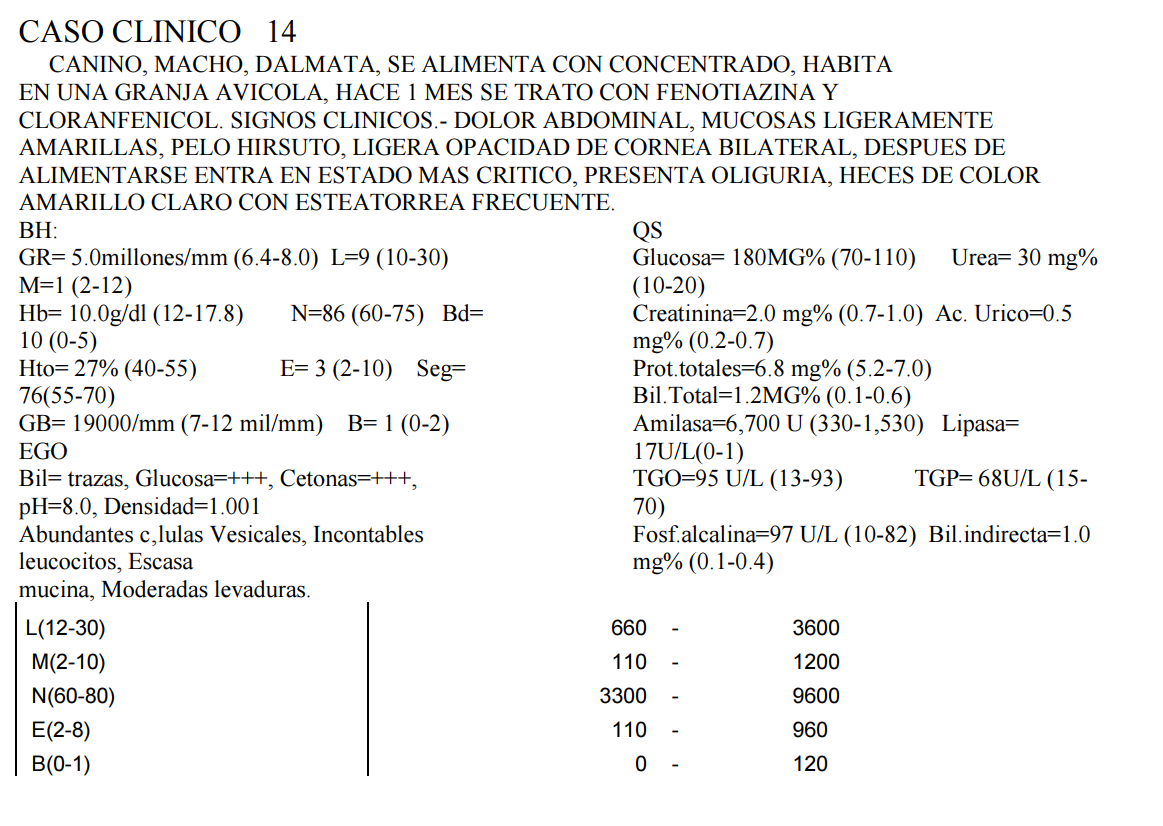 F.- FQ
Densidad 1.001
pH= 8.0

Q.- Bilirrubinas Trazas
Glucosa  +++
Cetonas  +++

Células Vesicales +++
Leucocitos Incontables (+++)
Mucina  Escasa +
Levaduras ++
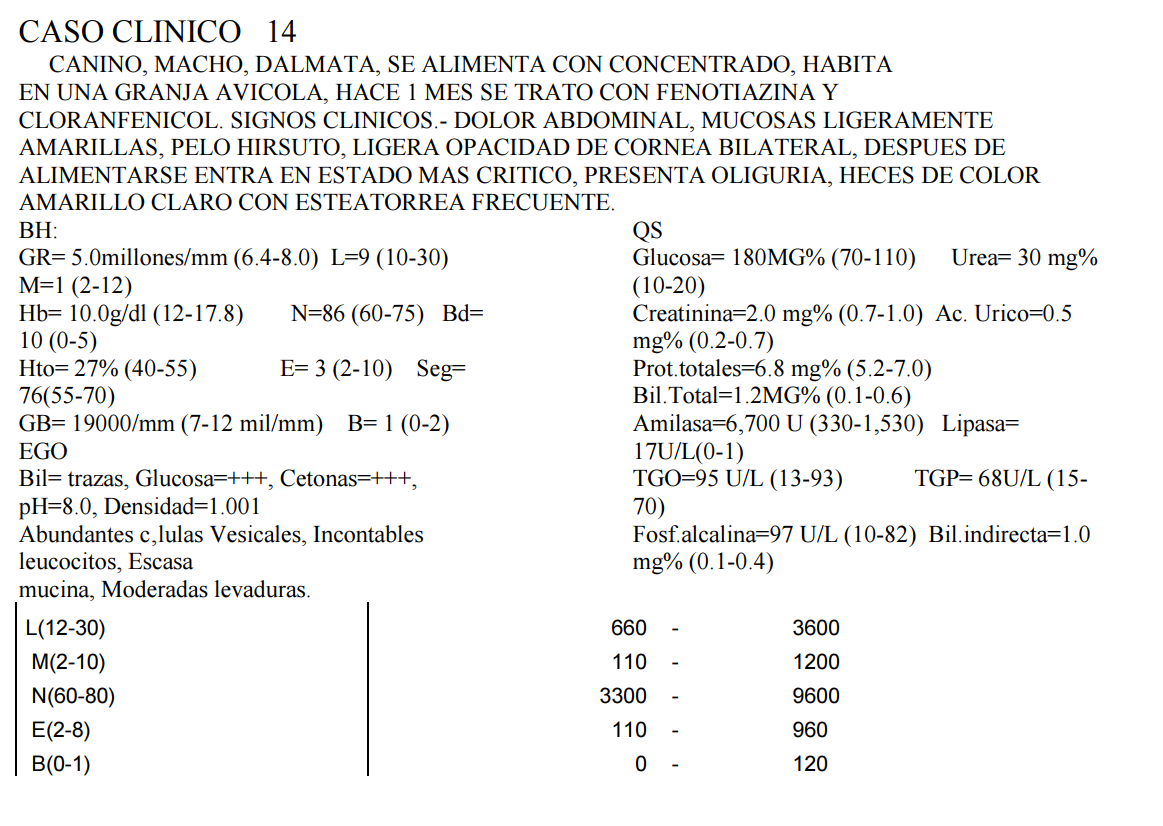 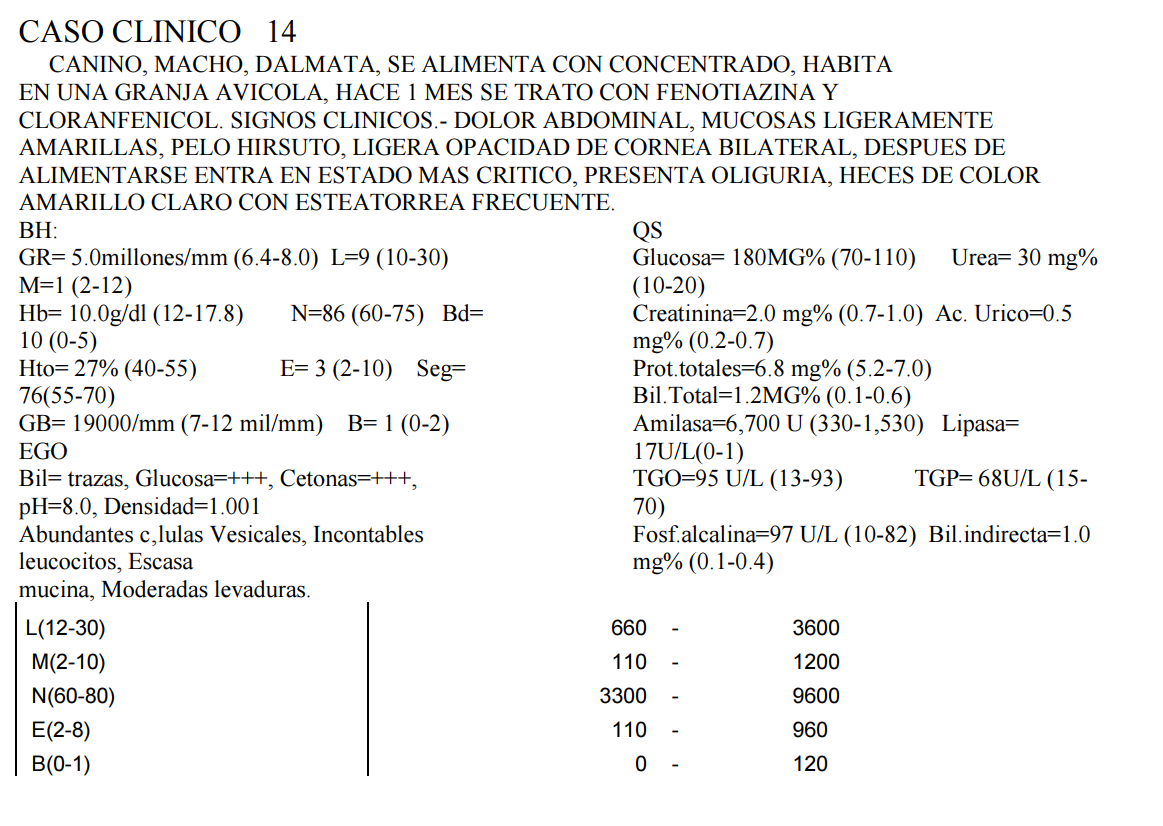 F.- FQ
Densidad 1.001
pH= 8.0

Q.- Bilirrubinas Trazas
Glucosa  +++
Cetonas  +++

Células Vesicales +++
Leucocitos Incontables (+++)
Mucina  Escasa +
Levaduras ++
F
F
M
NU
L
L
L
Ag
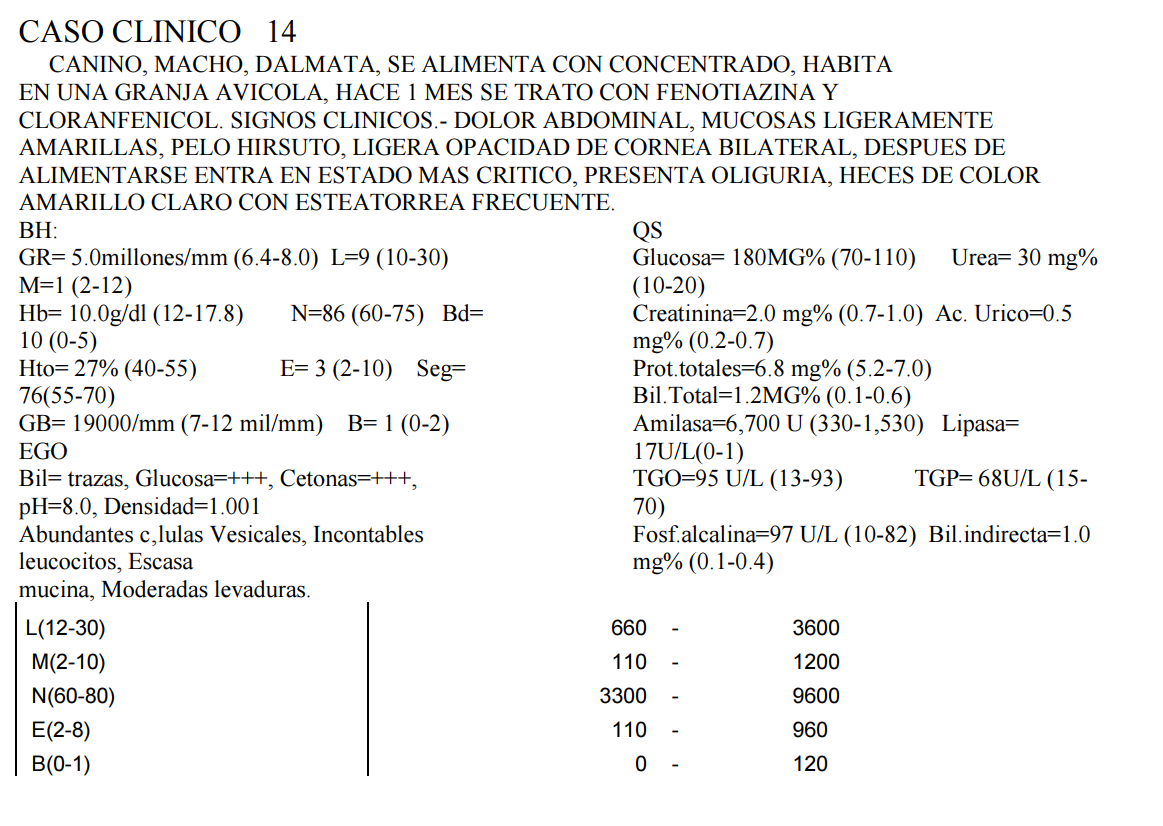 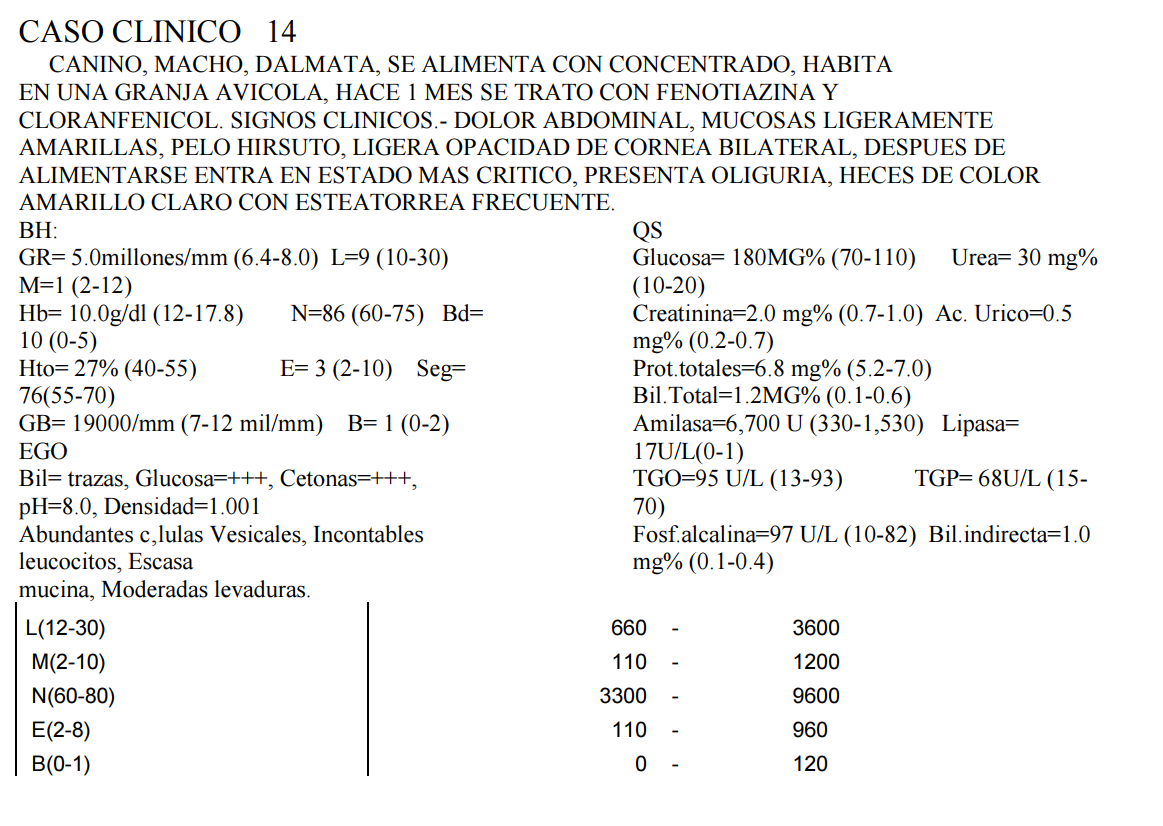 F.- FQ
Densidad 1.001
pH= 8.0

Q.- Bilirrubinas Trazas
Glucosa  +++
Cetonas  +++

Células Vesicales +++
Leucocitos Incontables (+++)
Mucina  Escasa +
Levaduras ++
Insuficiencia Eq. Agua/electrolitos
F
Insuficiencia Eq. Ácido base
F
M
Mecanismo Reab/Sec
NU
L
ADAPTATIVO---- hiperplasia--- Vejiga
L
INFLAMATORIO
L
IRRITACIÓN
Ag
Infección por levaduras
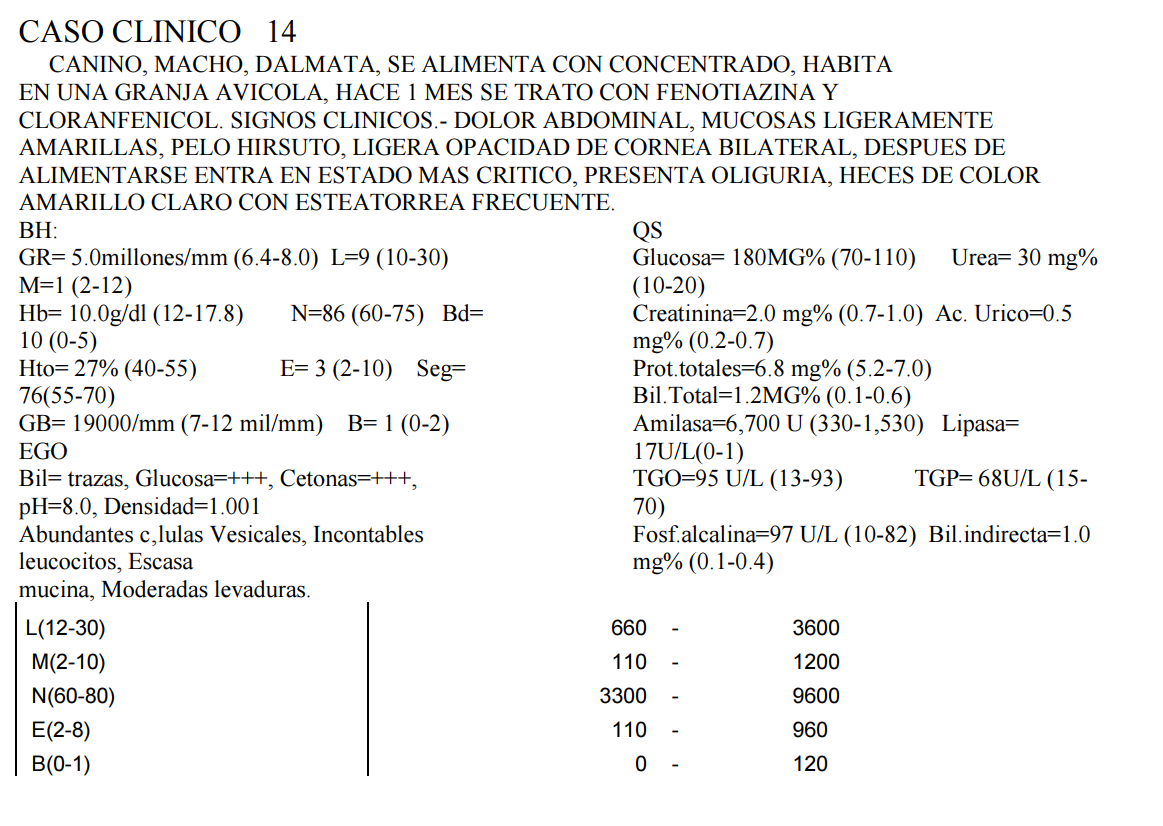 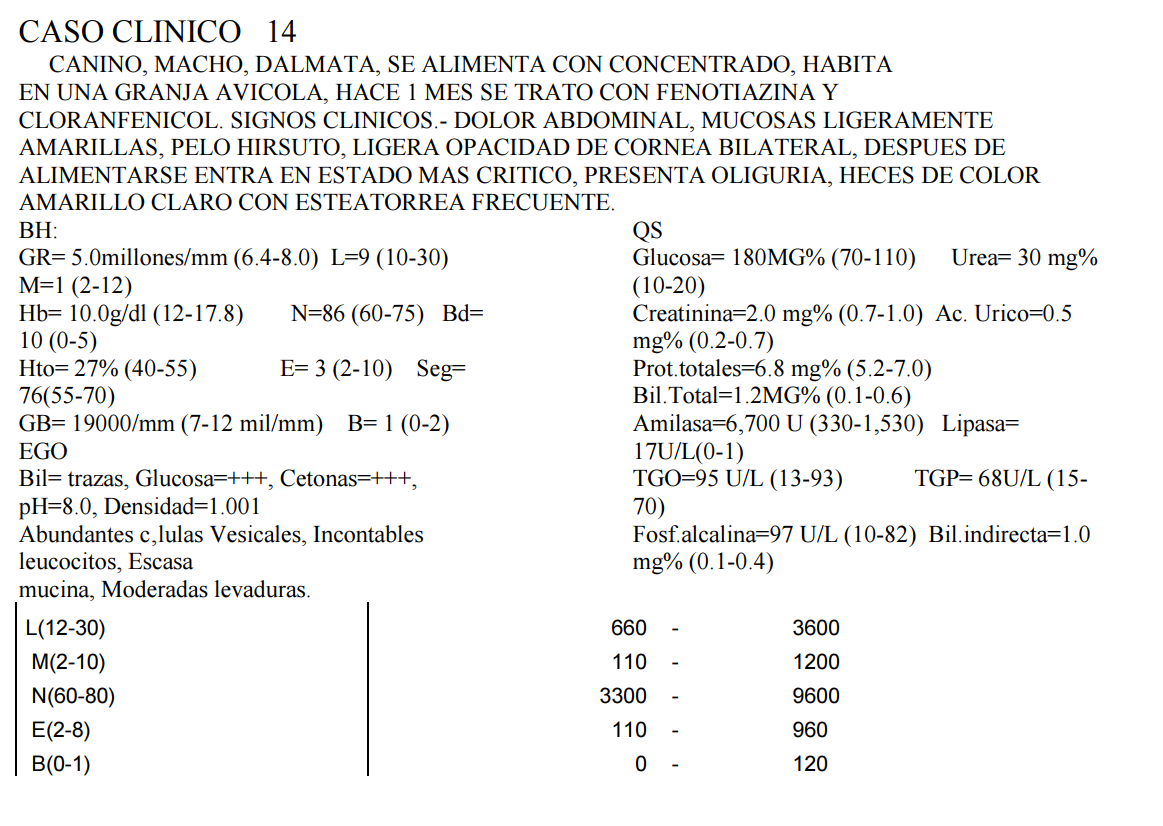 F.- FQ
Densidad 1.001
pH= 8.0

Q.- Bilirrubinas Trazas
Glucosa  +++
Cetonas  +++

Células Vesicales +++
Leucocitos Incontables (+++)
Mucina  Escasa +
Levaduras ++
Insuficiencia Eq. Agua/electrolitos
F
Insuficiencia Eq. Ácido base
F
Mecanismo Reab/Sec
M
NU
L
ADAPTATIVO---- hiperplasia
L
INFLAMATORIO
L
IRRITACIÓN
Ag
Infección por levaduras
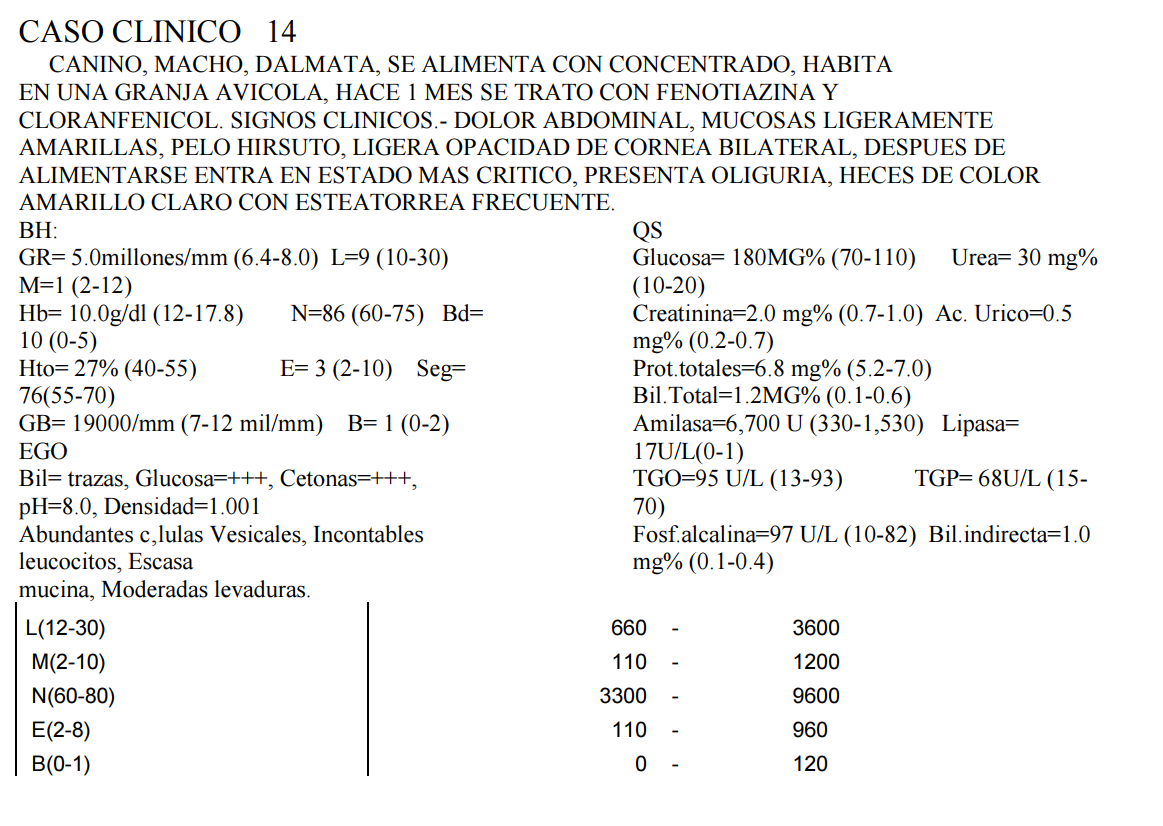 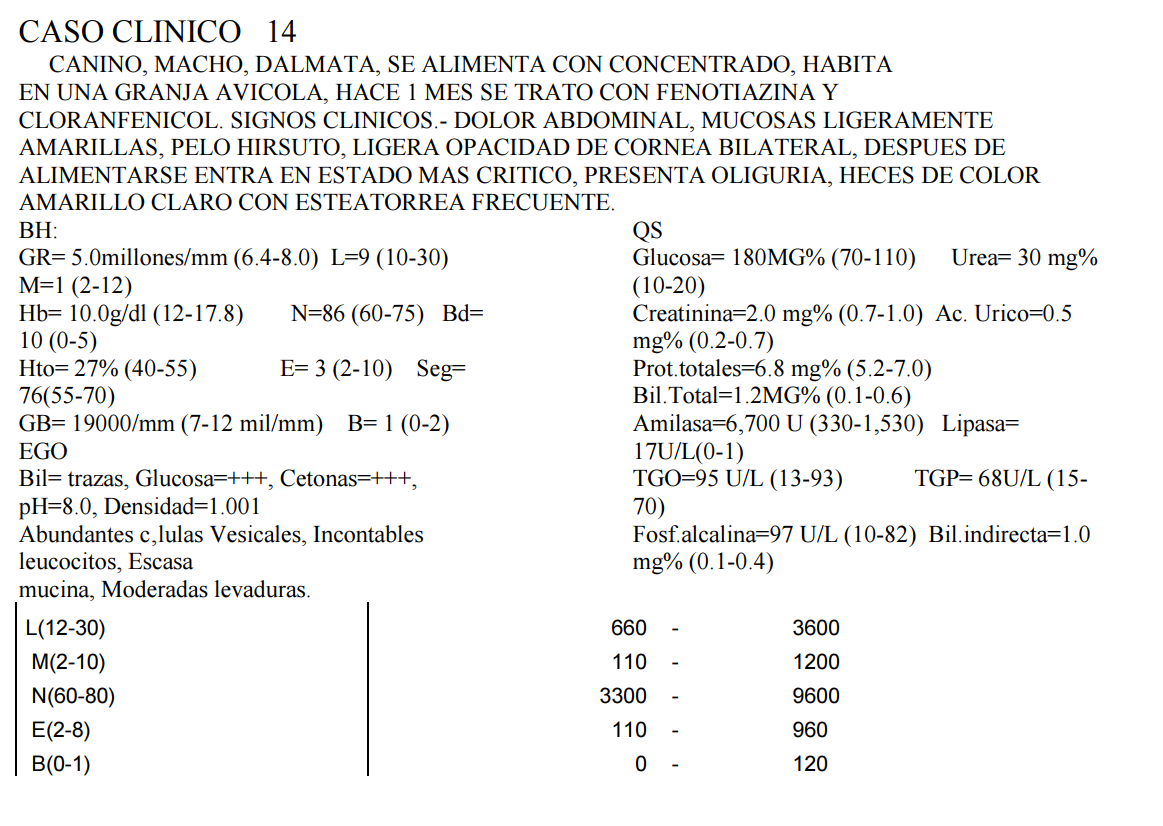 F.- FQ
Densidad 1.001
pH= 8.0

Q.- Bilirrubinas Trazas
Glucosa  +++
Cetonas  +++

Células Vesicales +++
Leucocitos Incontables (+++)
Mucina  Escasa +
Levaduras ++
Insuficiencia Eq. Agua/electrolitos
F
Insuficiencia Eq. Ácido base
F
M
Mecanismo Reab/Sec
NU
L
ADAPTATIVO---- hiperplasia
L
INFLAMATORIO
L
IRRITACIÓN
Ag
Infección por levaduras
Contaminación
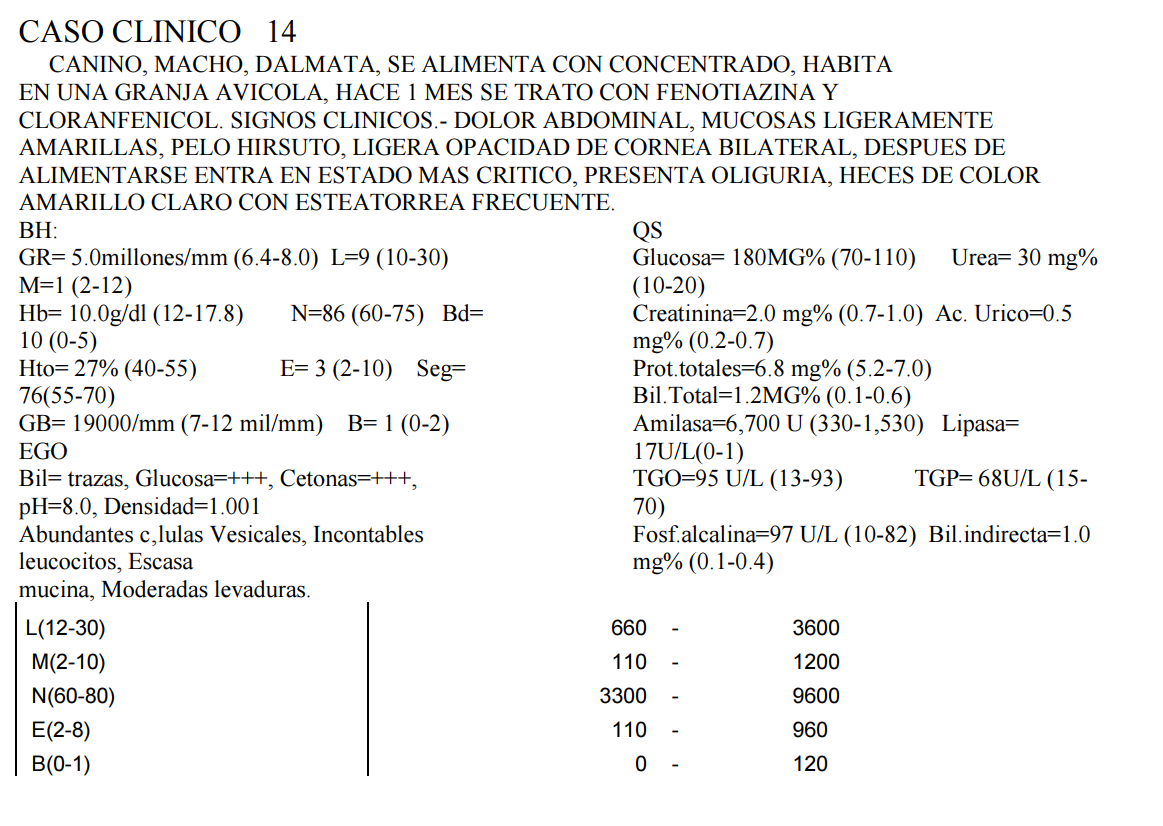 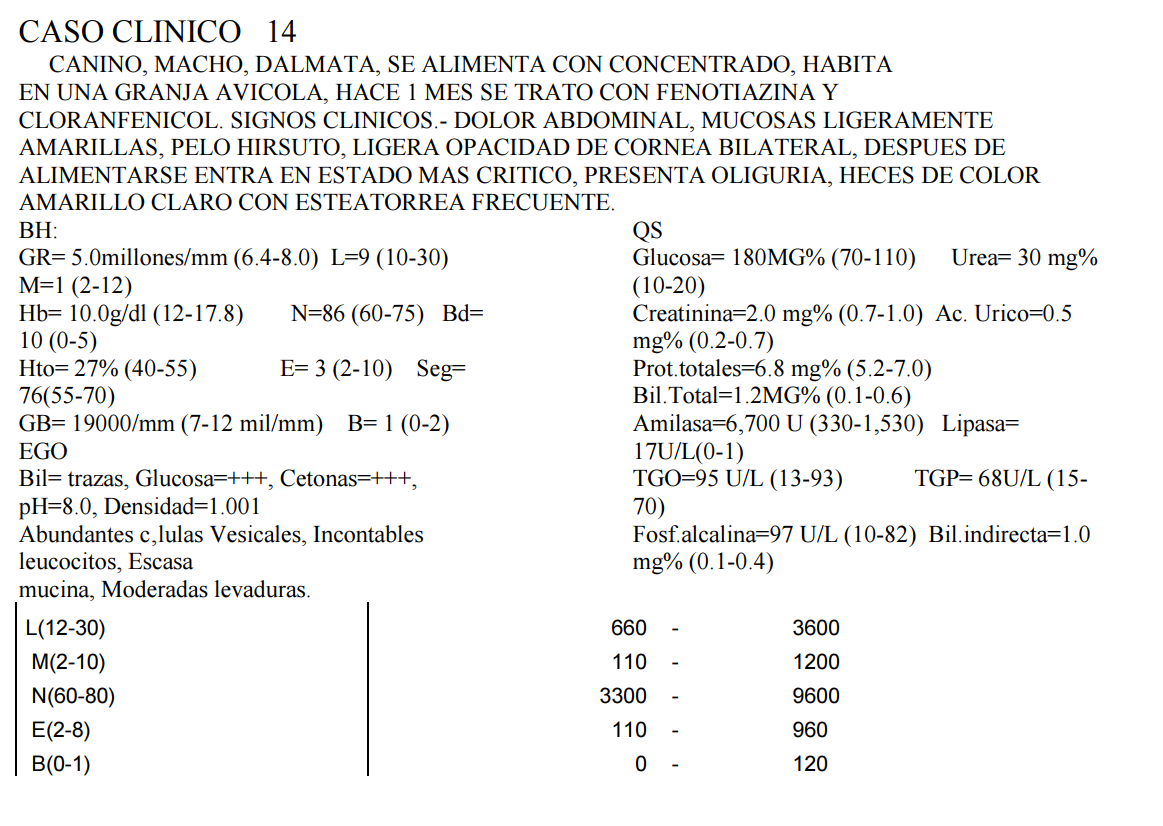 F.- FQ
Densidad 1.001
pH= 8.0

Q.- Bilirrubinas Trazas
Glucosa  +++
Cetonas  +++

Células Vesicales +++
Leucocitos Incontables (+++)
Mucina  Escasa +
Levaduras ++
Insuficiencia Eq. Agua/electrolitos
F
Insuficiencia Eq. Ácido base
F
NU
L
L
L
Ag
Insuficiencia Eq. Agua/electrolitos
Insuficiencia Eq. Ácido base
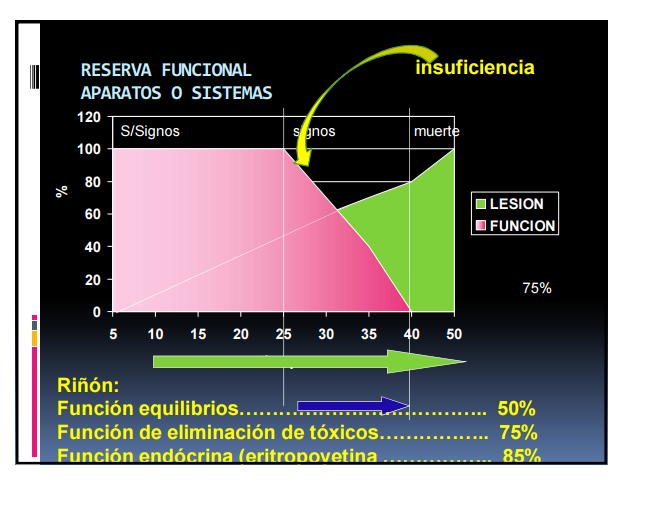 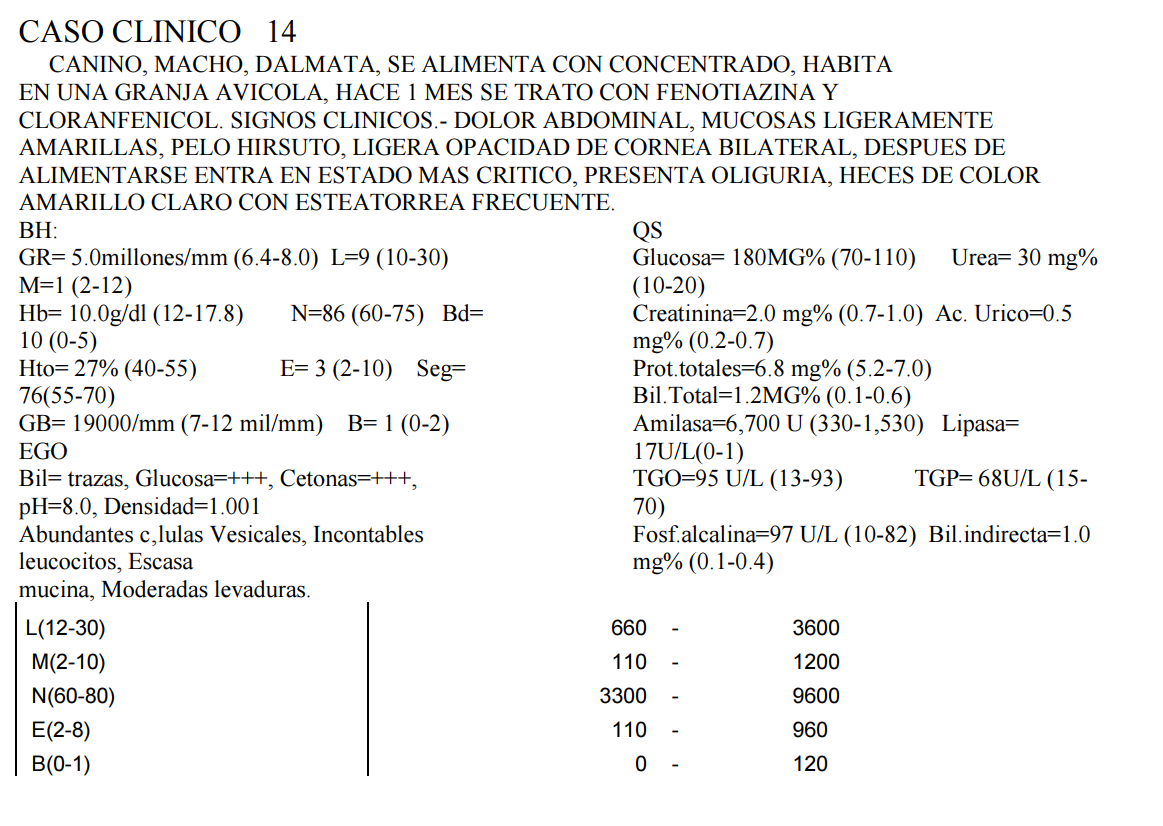 PRE RENAL
RENAL
Urea 30 (10-20)
Creatinina= 2.0 (0.7-1.00)
Ac. Urico= 0.5 (0.2-0.7)

Prot.tot= 6.8 (5.2-7.0)
Glucosa= 180 (70-110)
POSTRENAL
N
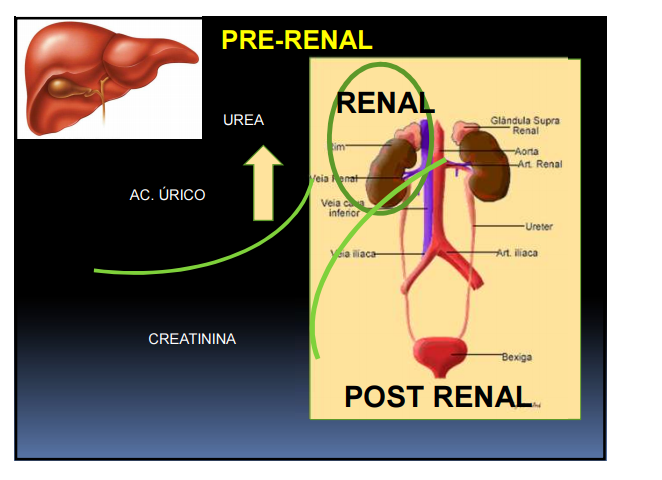 INSUFICIENCIA EN 
DESTOXIFICACIÓN
INSUFICIENCIA EN 
DESTOXIFICACIÓN
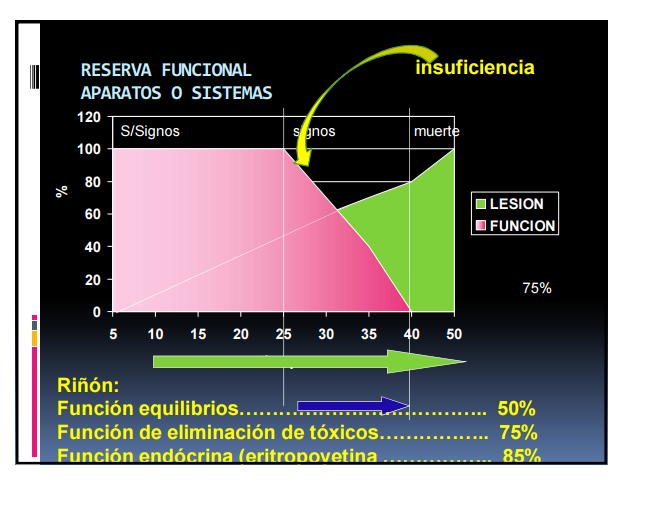 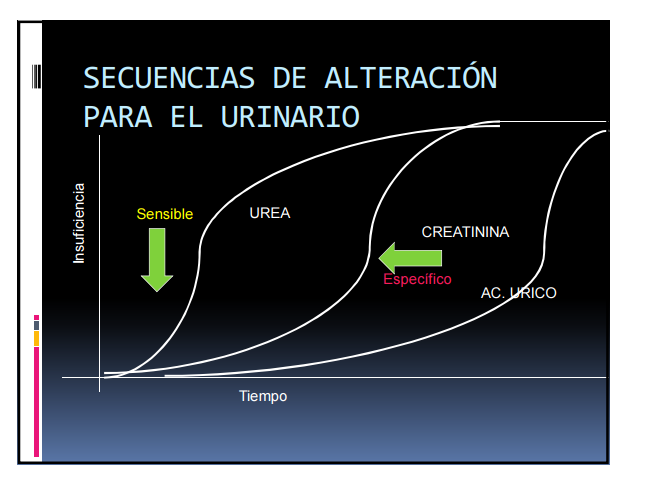 INSUFICIENCIA RENAL
¿AGUDA O CRÓNICA?
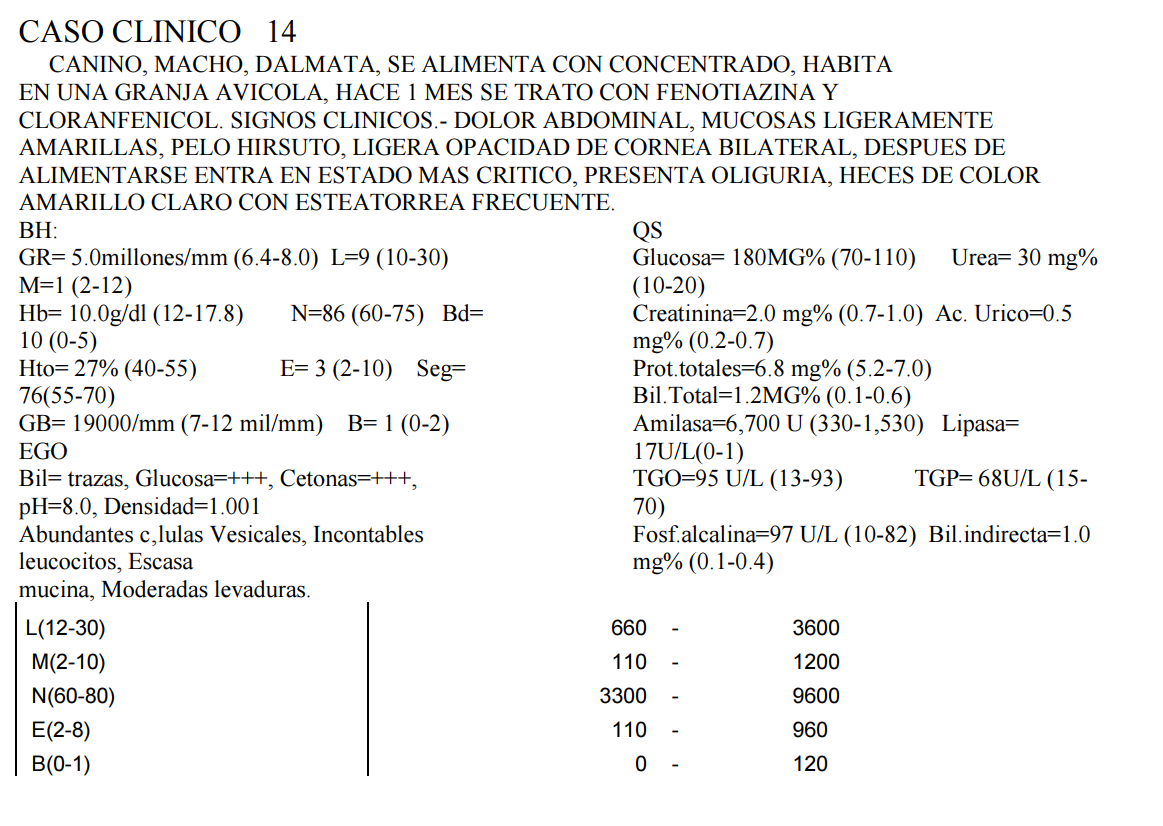 INSUFICIENCIA RENAL
¿AGUDA O CRÓNICA?
IR CRÓNICA
VGM= 54 u3
HGM= 20 pg
CHGM= 37 %
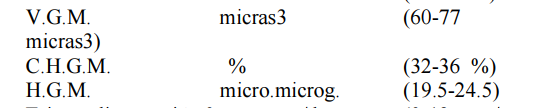 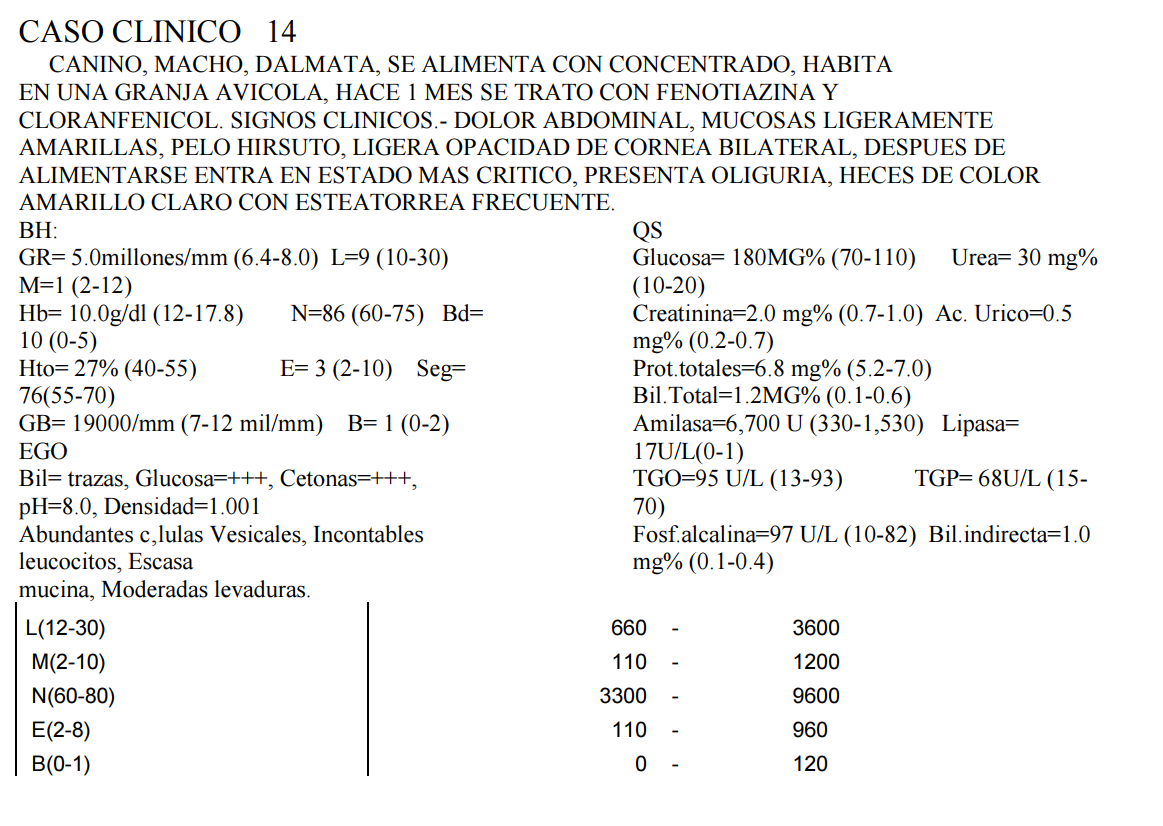 COMPARAR
CALCULAR
ACOMODAR
INSUFICIENCIA RENAL
¿AGUDA O CRÓNICA?
ANEMIA severa
MICROCITICA NORMOCRÓMICA
NO REGENERATIVA
ANEMIA severa
MICROCITICA NORMOCRÓMICA
NO REGENERATIVA
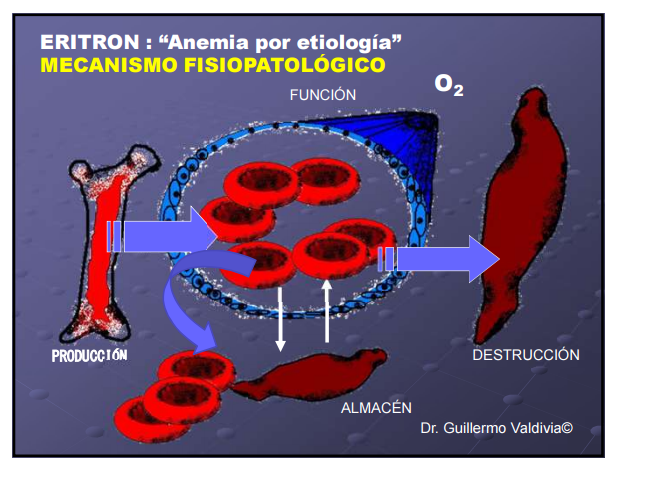 REGENERATIVAS
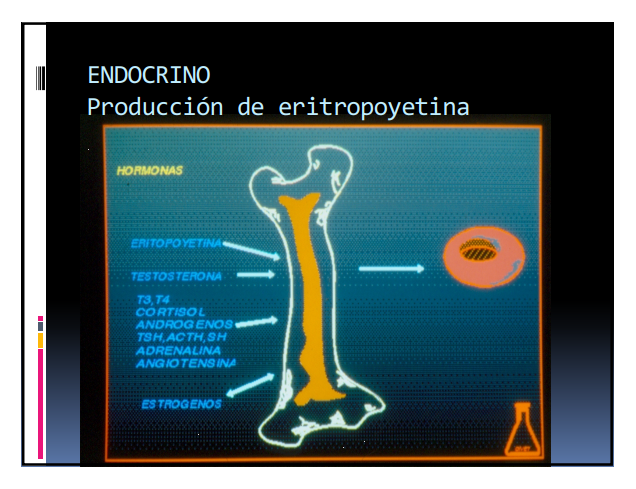 BAJA PRODUCCIÓN
BAJA DE ESTÍMULO
ERITROPOYETINA
INSUFICIENCIA EN 
DESTOXIFICACIÓN
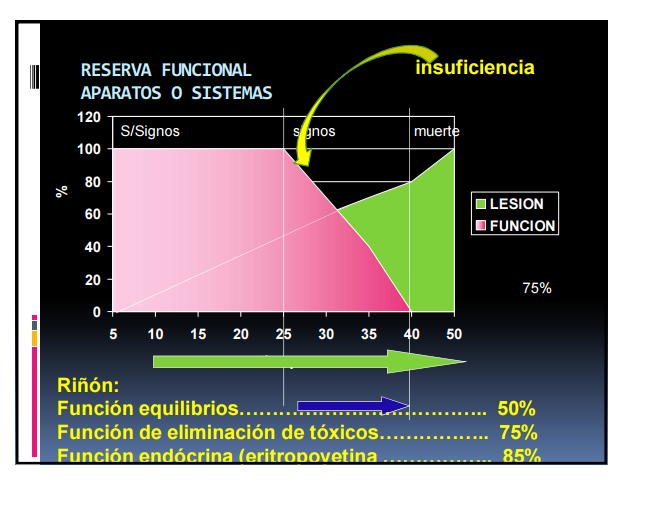 INSUFICIENCIA RENAL
¿AGUDA O CRÓNICA?
INSUFICIENCIA RENAL CRÓNICA
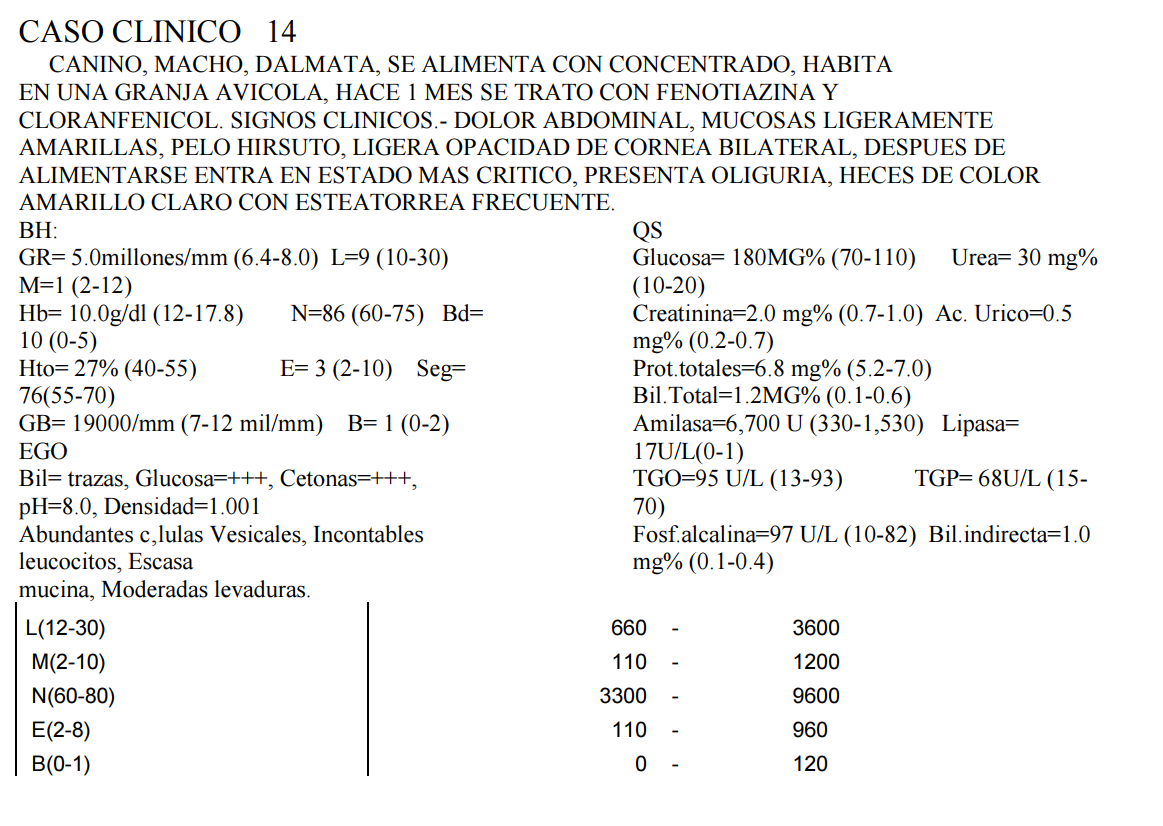 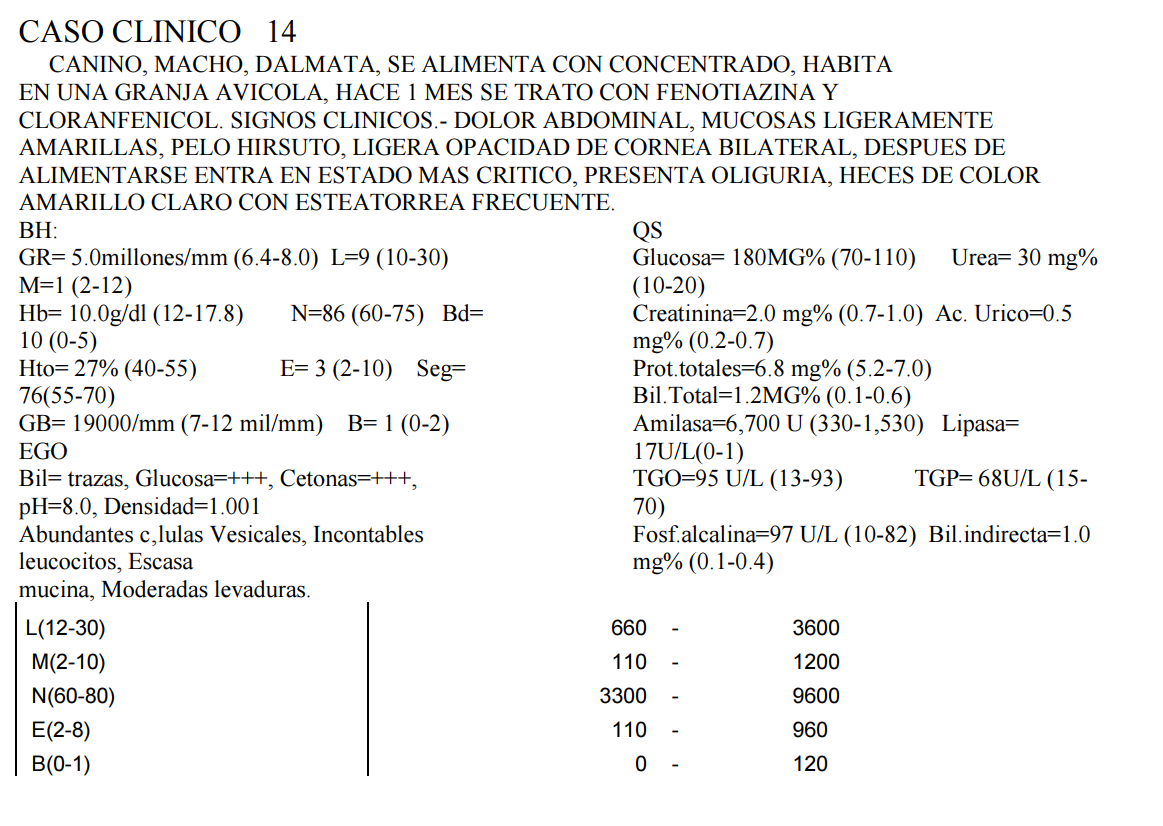 F.- FQ
Densidad 1.001
pH= 8.0

Q.- Bilirrubinas Trazas
Glucosa  +++
Cetonas  +++

Células Vesicales +++
Leucocitos Incontables (+++)
Mucina  Escasa +
Levaduras ++
F
F
DIABETES MELLITUS
NU
L
Infección 
secundaria
L
L
Ag
PATOGENIA
3 ENFERMEDADES
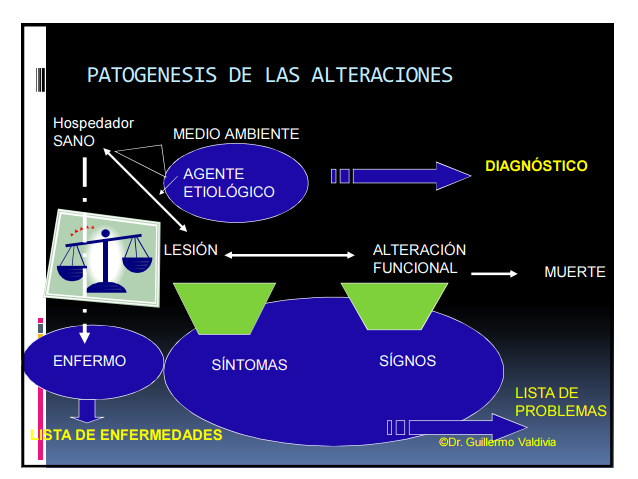 DIABETES MELLITUS
INSUFICIENCIA RENAL CRÓNICA
CISTITIS
PATOGENIA
3 ENFERMEDADES
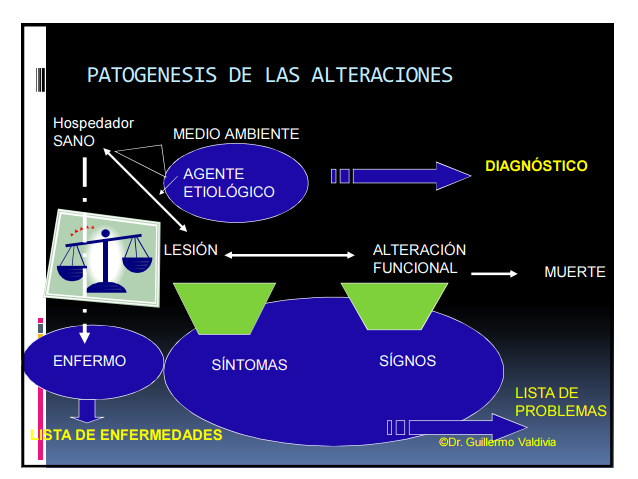 DIABETES MELLITUS
Enfermedad endócrina
No conocido el Ag etiológico
No tratamiento
Sólo control
INSULINA
PATOGENIA
3 ENFERMEDADES
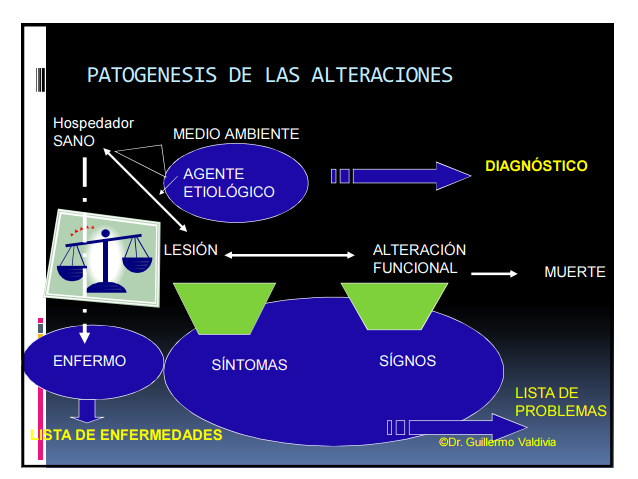 CISTITIS
LESIÓN
Inflamatorio
Supurativo
Por levaduras
SECUNDARIO
CULTIVO
Micológico
antimicograma
TRATAMIENTO
PATOGENIA
3 ENFERMEDADES
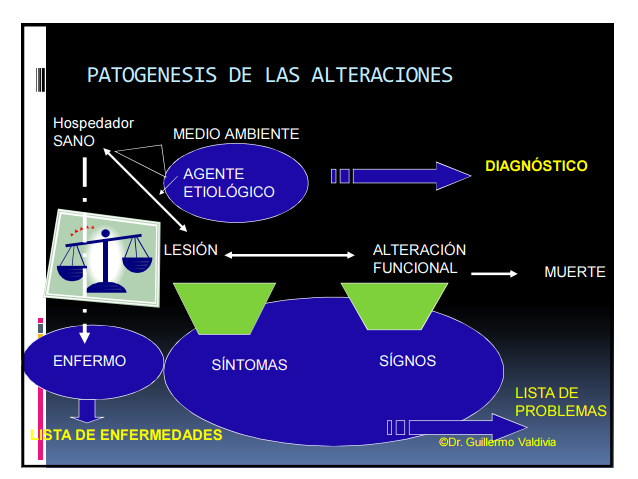 INSUFICIENCIA RENAL CRÓNICA
Alteración de función
Curso crónico
Diversos agentes etiológicos
Al riñón: infecciosos, tóxicos
metabólicos
¿DIABETES?
HACER PRUEBAS DE LABORATORIO
HISTORIA CLÍNICA
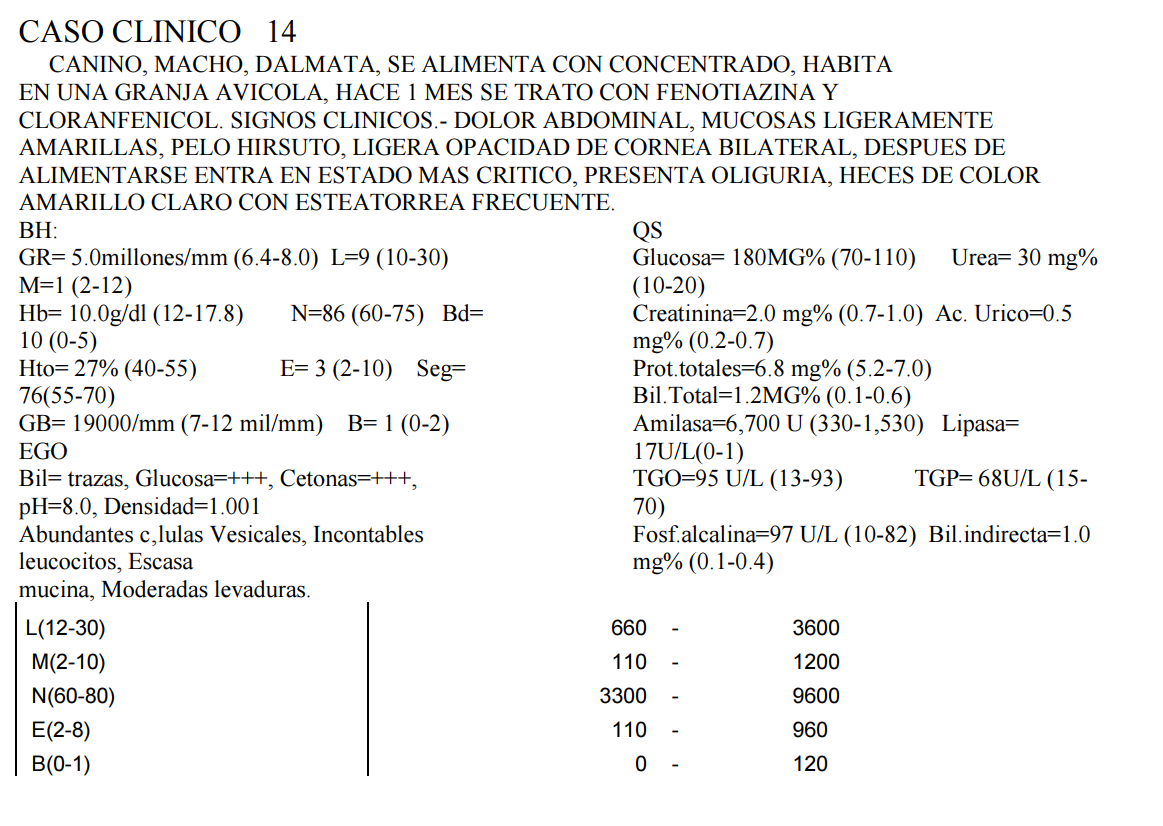 LISTA DE PROBLEMAS
LISTA DE PROBLEMAS
LISTA DE ENFERMEDADES
LISTA DE ETIOLOGÍAS
¿Curioso, no?, la mayoría de los alumnos aún no llevan las clínicas
Diferenciar mediante HC la posible etiología de Insuficiencia renal crónica
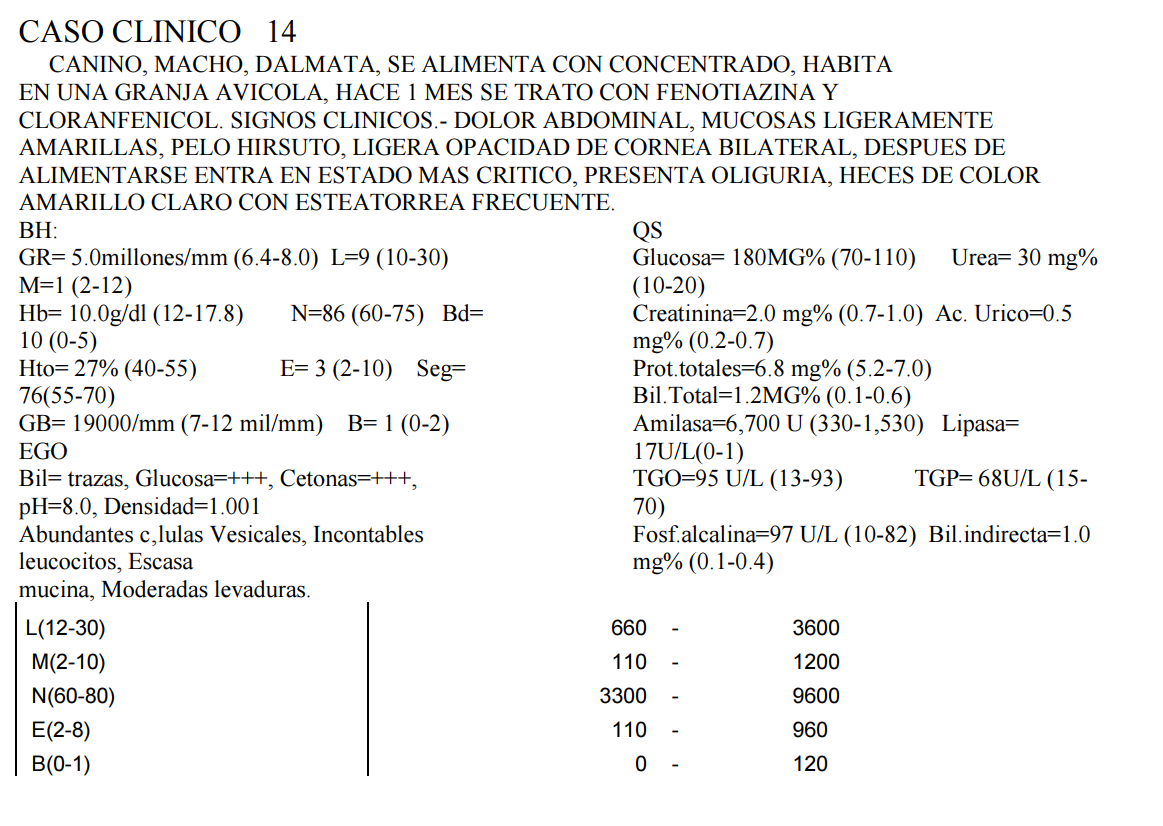 LISTA DE PROBLEMAS
LISTA DE PROBLEMAS
LISTA DE ENFERMEDADES
LISTA DE ETIOLOGÍAS
ALGUNAS REFLEXIONES
¿Porqué presenta oliguria si tiene Insuficiencia renal crónica?
¿Cuáles signos clínicos son compatibles con la Diabetes?
¿Qué indican los signos clínicos de heces de color amarillo claro con esteatorrea frecuente?
¿con qué dato de laboratorio asocias las mucosas ligeramente amarillas?
¿qué alteración produce la intoxicación con cloranfenicol?
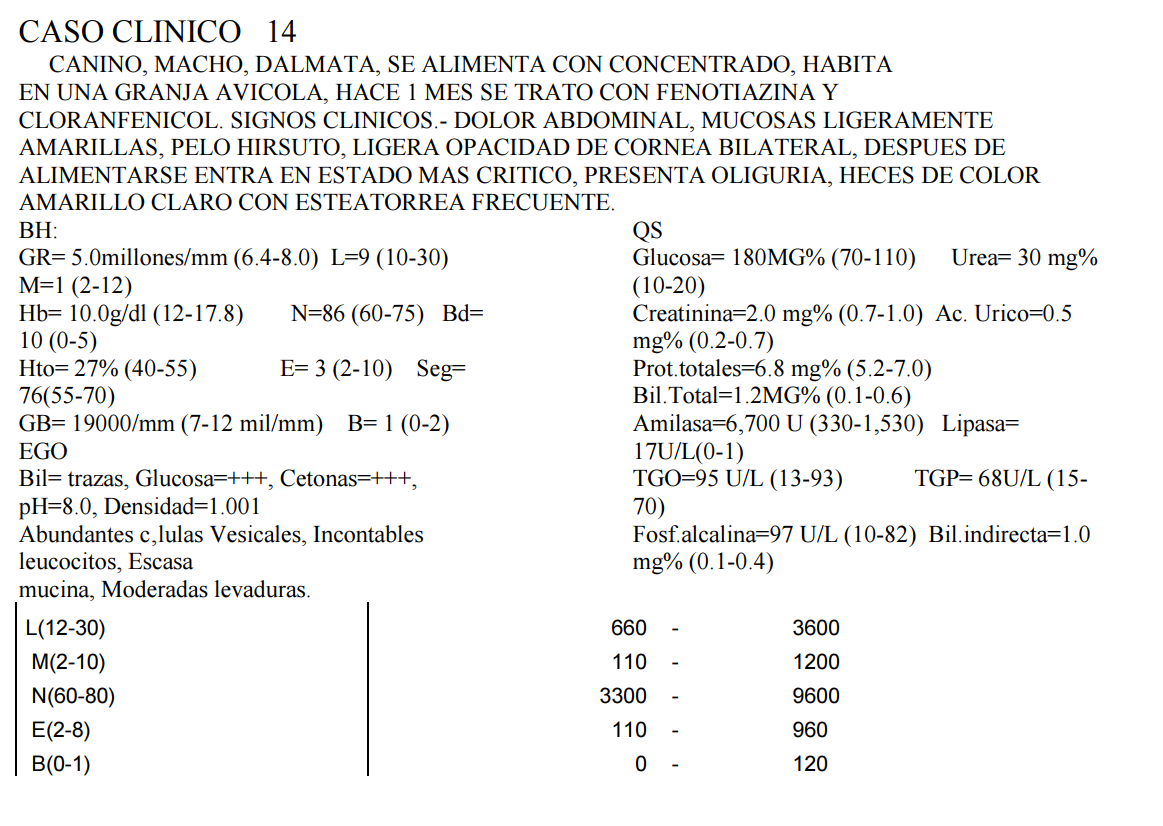 Mucosas amarillas
Daño pancreático 
severo
Proceso de obstrucción
De canalículos biliares
LEVE
Leucocitosis, neutrofilia absoluta, desviación a la izquierda
¿TRATAMIENTO?¿CONTROL?